Lahden JudoseuraJatkojunnut2018
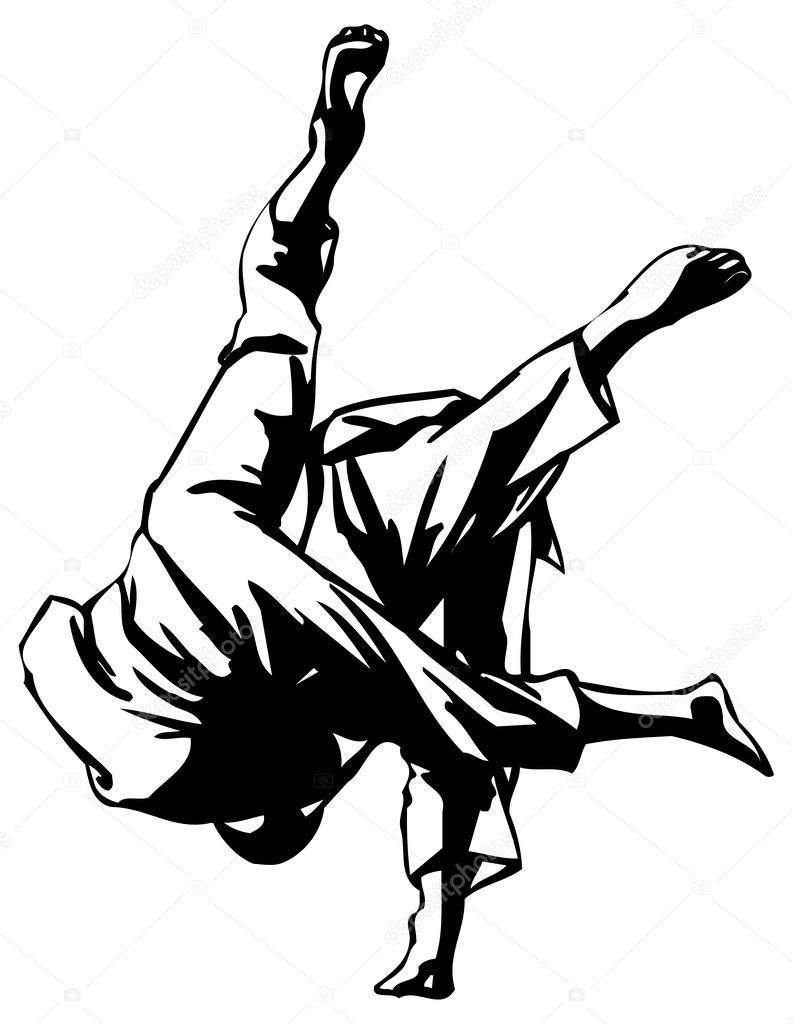 Tehostamispäivä Kamppailuareenalla
Lauantaina 20.1.2018 klo 08.30 – 14.00
Harjoitellaan yhdessä judoa monipuolisesti ja 
valmistaudumme Junnu cupiin ja Jyväskylä – Shiaihin ( 3.2.2018)

Päävetäjä Tuomas Saarenpää

Ohjelma:
klo 08.30-10.00 Judo
klo 10.00-12.00 Evästauko ( Omat eväät) ja ulkoilu
klo 12.00 – 14.00 Judo

Varustus:
Judopuku, ulkoiluvarustus, 
Juomista ja evästä  

Ilmoittautuminen tekstiviestillä to 18.1.2018 kuluessa:
Tuomas puh. 0403585887

Harjoittelemalla mestariksi, mestarit harjoittelee